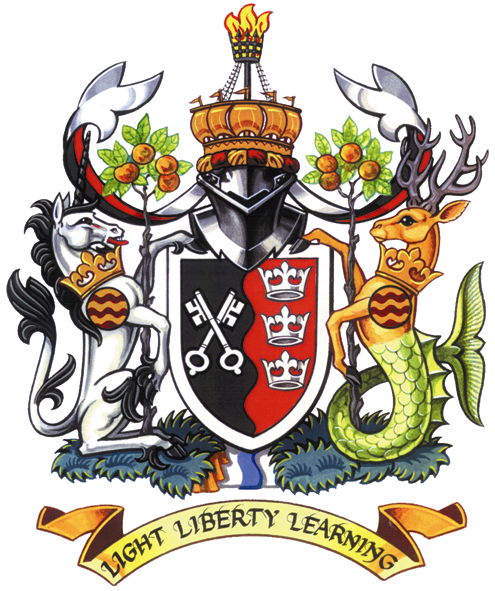 The University of the West of England, Bristol
Towards a Sustainable University. Progress in the journey of the University of the West of England, Bristol
Sustainability in Higher Education Conference
 Plymouth University
Presentation by
Professor Jim Longhurst Assistant Vice Chancellor – Environment and Sustainability

and
Dr Georgina Gough 
Associate Professor in Education for Sustainable Development
11/1/18
Structure of Presentation
UWE Bristol
Policy Hierarchy
ESD Aim
Quality Management Approach
Baseline and Benchmarks
ESD in the Quality Management and Enhancement Framework
Curriculum Design, Development, Approval and Review
 Reflections
Summary and Concluding Comments
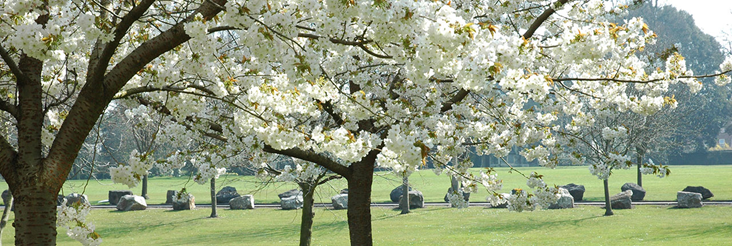 UWE Bristol
UWE - 27,000 students, 3,300 staff, annual budget of £240 million 
Students come to UWE from all parts of the UK and from over 140 countries worldwide. 
UWE is a multi-site university with three campuses in and around Bristol encompassing fourteen academic departments.  
UWE offers more than 600 courses, at undergraduate, postgraduate, professional and short course level across the arts, creative industries, health, science, business, law, environment and technology disciplines.
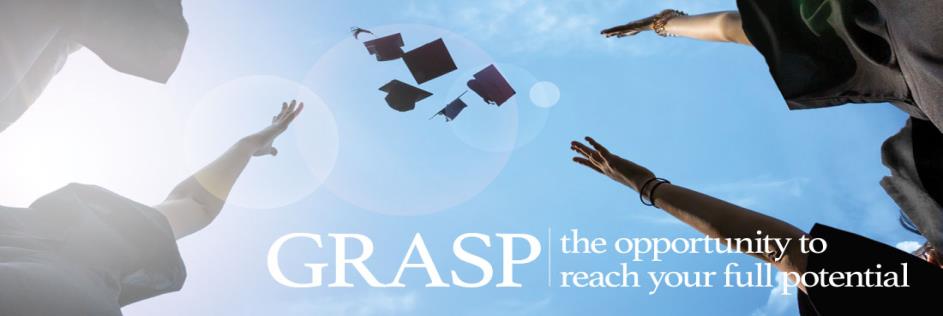 The UWE Policy Hierarchy
Strategy 2020 sets the governance and policy authority for sustainability at UWE
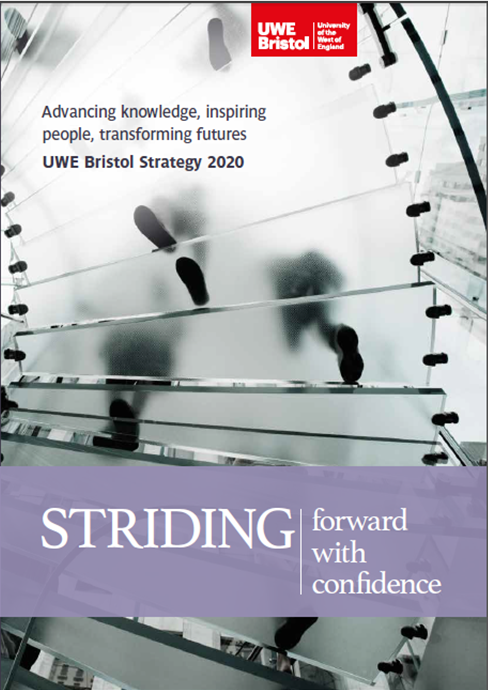 The UWE Policy Hierarchy
The Sustainability Plan sets out how UWE will implement its curricula ambitions for ESD. 
An ESD Action Plan provides a more detailed exposition of the aims and objectives laid out in the Sustainability Plan. 
The Action Plan is developed, owned and implemented by the Knowledge Exchange for Sustainability Education (KESE) Group.
Accountability  for the  Action Plan  rests with the Sustainability Board and the Learning, Teaching and Student Experience Committee.
An annual Sustainability Report is produced detailing the university’s progress in meeting its aims and objectives.
A range of instruments manages implementation and audits outcomes. These include:
the Quality Management and Enhancement Framework (QMEF),
ISO14001 certification,  
Responsible Futures accreditation,
PRME.
The Challenge
A graduate leaving university today  may have as much as 60 years of life after university.  
In that lifetime much will change and the future will be very different from the past.
Profound sustainability and environmental challenges will confront a graduate both  in their work and  private life across those 60 years.
Graduates need to be prepared through their higher educational experiences for the challenges and opportunities they will encounter in their professional and private lives in the rest of the  21st century.
UWE’s ESD Aim
UWE, Bristol is committed to ensuring that all its students, irrespective of their programme of study, are introduced to the ideas of sustainable development during their degree programme.
We seek to prepare our future graduates for the sustainable development challenges of the 21st century integrating sustainability into curricula, research, campus operations and our interactions with our local communities.
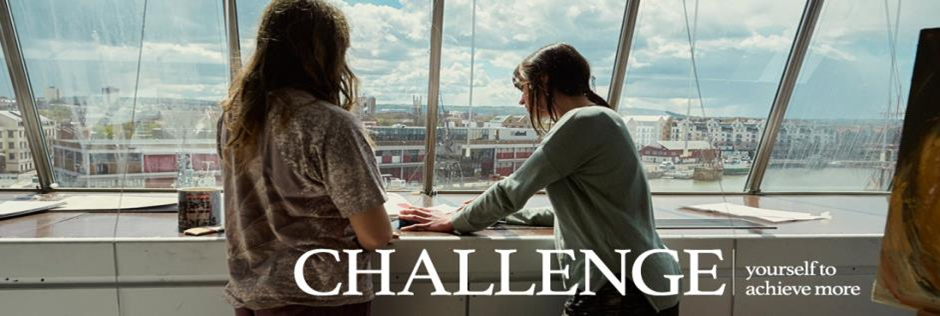 UWE Bristol
UWE Bristol has steadily increased its engagement with sustainability over many years to the point where it is now an embedded part of our institutional objectives and operations.
Each aspect of university business now considers  the  sustainability implications as part of the business decision making process.
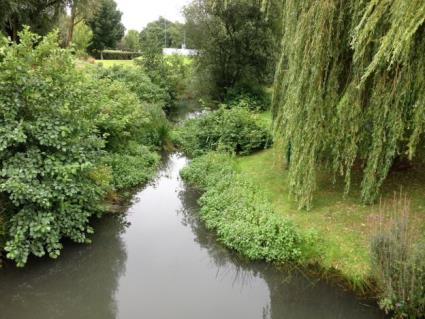 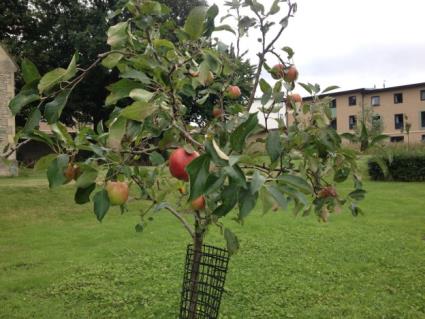 UWE’s Actions
We have addressed the management of our campus and our curricula. 
We are infusing sustainable development in the curricula and ensuring sustainable management of our current and future estates. 
We have developed policy, plans and strategy to support sustainable development and implemented these into the business processes  of the university both in our educational role and in the management of our estate. 
We support this with training and staff development. All new staff undergo sustainability training and for academic staff this is reinforced in the mandatory PG Cert in HE programme.
Governance and Change Management
Embedding sustainability is a change management process and above all a process of winning hearts and minds.
We have been addressing this since the early 1990s.
Actions were formerly expressed in our Environmental Strategy, then the Sustainability Strategy 2007–2012 and most recently in the   Sustainability Plan 2013-2020. 
In 2017 the Sustainability Plan  mid point review  was signed off by the Vice Chancellor’s Directorate, Academic Board, the Board of Governors and the Students’ Union.
Recognition of ownership, responsibility and accountability is critical to the success of the approach UWE has taken. 
Signing of the Foreword to the Sustainability Plan by the President of the Students’ Union, the Vice Chancellor and the Chair of the Board of Governors available at https://vimeo.com/244666310/0fdff7b7df
Sustainability Board
The Sustainability Board meets 5 times a year; it takes it authority from, and reports to, the VC’s Directorate, Academic Board and the Board of Governors. 
Elected officers of the Students’ Union report on outcomes through the governance arrangements of the Union.   
The AVC for Environment and Sustainability is charged with promoting the integration and enhancing the impact of all our sustainability teaching, research, knowledge exchange and community engagement activities.
ESD in the Sustainability Plan
ESD in the Sustainability Plan is identified in the following ways:
‘The University will enable all students to explore sustainable development in the context of their discipline’
‘All Departments… will ensure ESD is embedded at the programme level’
‘University will ensure that its staff are trained and developed in their understanding of the underpinning concepts’
Locates ESD within the context of the discipline of study.
Recognises that all disciplines must engage.
Recognises that the extent of engagement can differ.
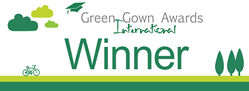 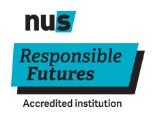 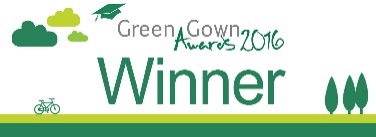 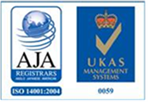 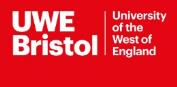 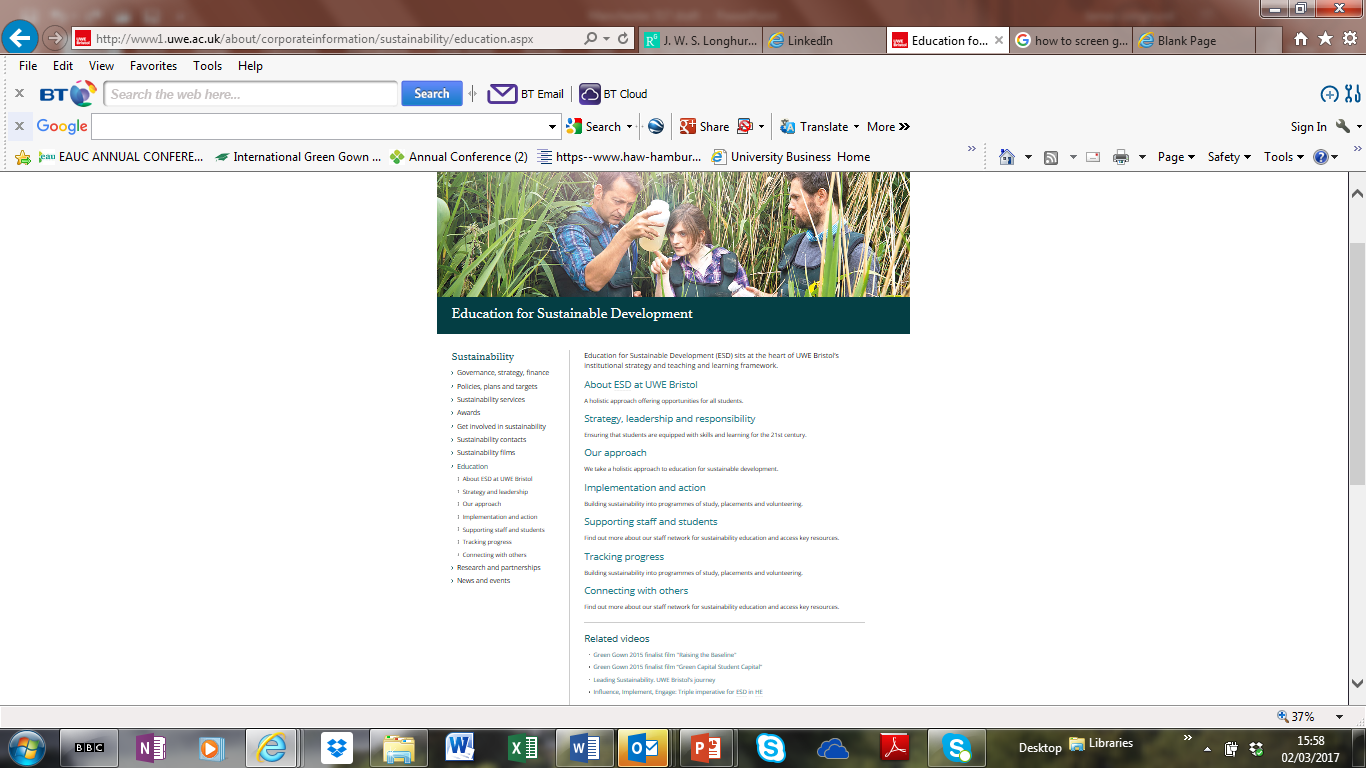 Baselines and Benchmarks
Information sources
Baseline curriculum survey  undertaken in 2008.  
Annual analysis of programme and module specifications  
Annual meeting with HoDs and Associate Deans from 2011 onwards
Student feedback
Curriculum Review Panels
Curriculum Development Panels 
Annual Programme and Department reports

This  information guides the development of  curriculum engagement with  ESD and  informs  staff development activities.
Partners in Quality
Actors
Staff
Students 
The Students' Union
Board of Governors
Mechanisms
Staff Training and Development
Internal Quality  Systems 
Quality Management and Enhancement Framework 
Sustainability Board
Learning, Teaching and Student Experience Committee
External Validation Systems
ISO 14001
Responsible Futures
PRME
QAA Quality Code and Higher Education Review
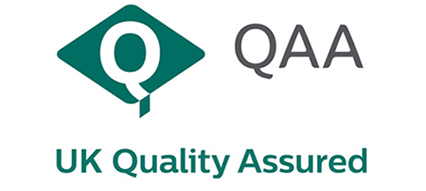 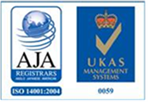 Quality Management at UWE
Quality management at UWE is used to assure the approval, enhancement, review and monitoring of the University’s provision
 in order to develop relevant, sustainable and robust curricula; maintain and enhance the standards of UWE provision, and ensure the quality of the learning opportunities available to students.
So how can we use this framework to assure ourselves that  ESD is present in the curricula in the way our policy statements intend?
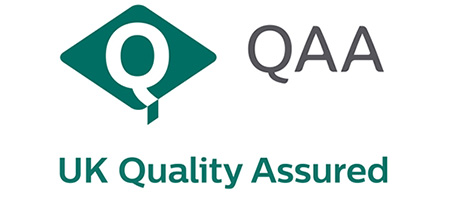 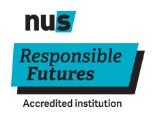 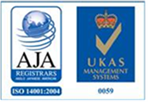 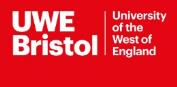 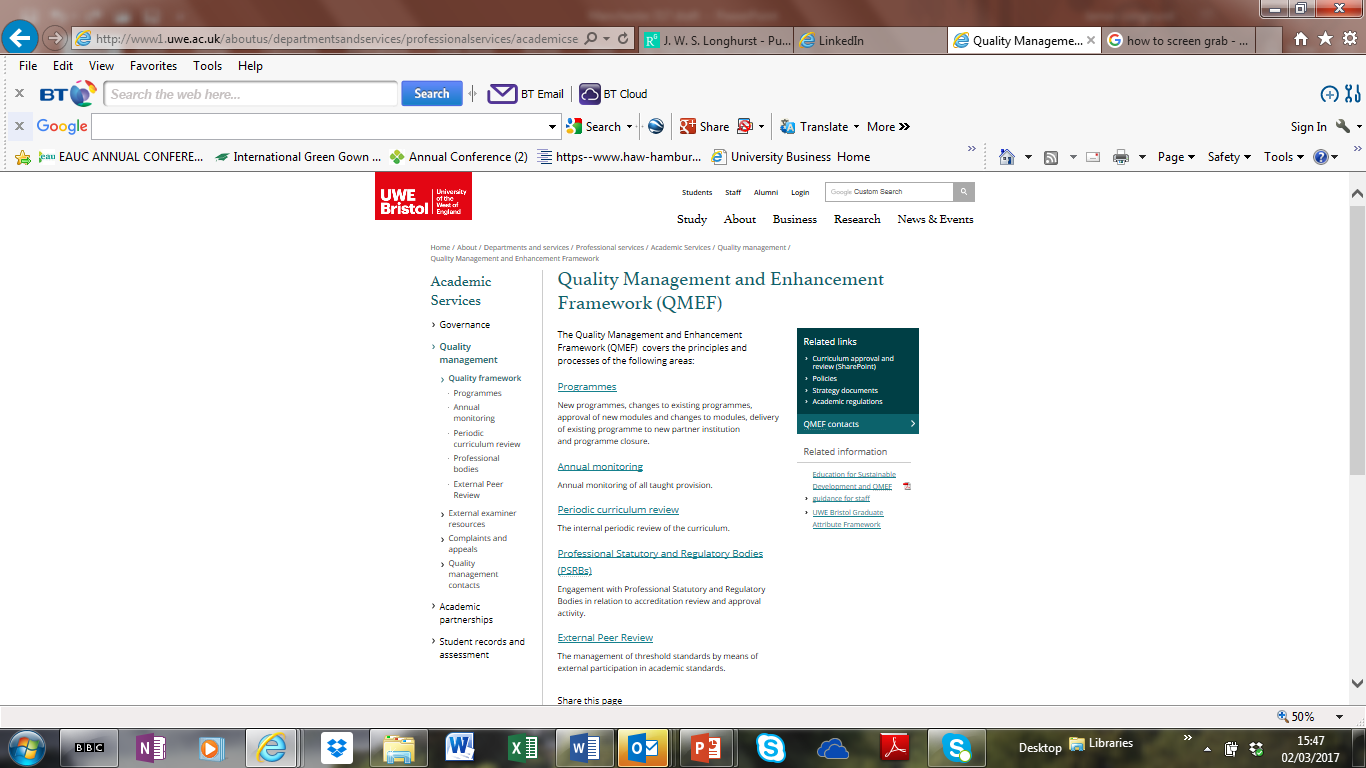 Coverage of the Quality Management and Enhancement Framework (QMEF)
New programmes, changes to existing programmes, approval of new modules and changes to modules, delivery of existing programme to new partner institution.
Annual monitoring of all taught provision.
The internal periodic review of the curriculum.
Engagement with Professional Statutory and Regulatory Bodies in relation to accreditation review and approval activity.
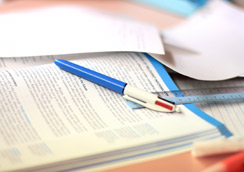 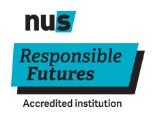 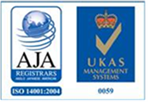 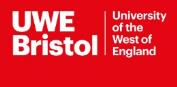 Education for Sustainable Development and the Quality Management and Enhancement Framework
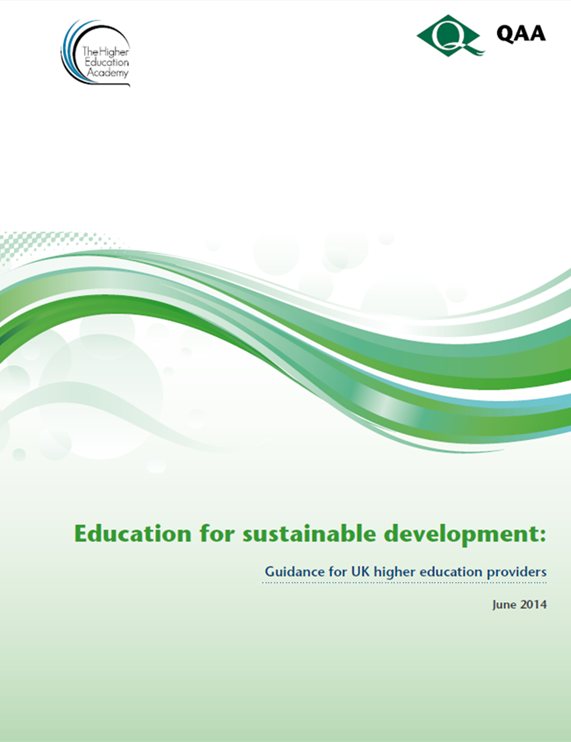 The QMEF references the 
UWE Sustainability Plan, 
the Annual ESD Action Plan,  
the QAA-HEA Guidance and the 
Hefce Sustainable Development Framework 
Together these provide the context in which the QMEF  is used to evidence ESD content and to enhance its visibility.
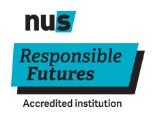 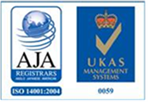 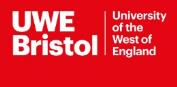 ESD in the QMEF
Curriculum Design, Development and Review
New programmes or modules
Changes to programmes or modules
Periodic Curriculum Review
Curriculum Approval 
Curriculum Approval Panels
Faculty Academic Standards Committee
Annual Reporting
Module Report
Programme Report
Department Report
Guidance for curriculum designers 
Guidance for approval panels
Curriculum Design and Development
New Programmes
The design team for a new programme should consider the place of ESD in the proposed programme
A rationale should be provided in their documentation to explain how ESD has been considered in the design process. 
Learning outcomes with an ESD context should be highlighted and assessments of ESD attributes made clear. 
Reference should be made to the graduate outcomes identified in the QAA-HEA Guidance.
Programme designers should consider the role that can be played by the formal and informal curricula in delivering ESD within a new programme.
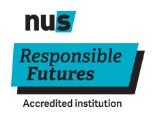 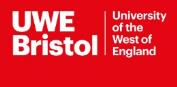 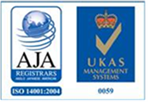 Curriculum Design and Development
There is no expectation that all modules within a programme will consider ESD. 
However, in order to meet the expectation that each programme will consider ESD one or more modules at each level of study must consider ESD in its syllabus.
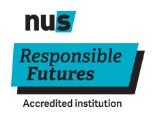 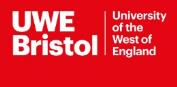 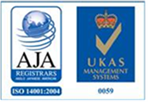 Programme Change
Where a programme team proposes a change to the specification then the programme team should consider the opportunity to enhance the visibility and place of ESD within the changed curriculum.
 A rationale should be provided to explain how ESD has been considered in the design process. 
Learning outcomes with an ESD context should be highlighted and assessments of ESD attributes made clear. 
Reference may be made to the graduate outcomes identified in the QAA Guidance. 
Programme designers should  note the guidance for new curriculum developers and include relevant responses within the rationale for the proposed programme change.
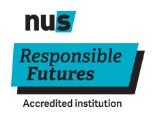 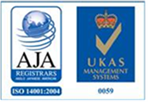 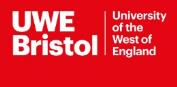 New Modules and Changes to a Module
Within either the development of a module or the process of module change a module team should consider the opportunity to enhance the visibility and place of ESD within the changed curriculum.  
Learning outcomes with an ESD context should be highlighted and assessments of ESD attributes made clear. 
Module designers   should consider the contribution to ESD that will arise from group work, projects, field visits, external speakers, work placements, PAL activities and extra curricula activities.
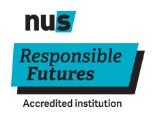 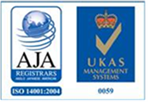 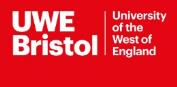 Curriculum Approval Processes
Academic Standards and Quality Committees and Curriculum Approval Panels should 
Confirm that the design team has reflected upon the opportunity to position ESD considerations within its specification. 
A rationale should be provided to explain how   ESD has been considered in the design process.  
Minutes of meetings should note that this has been considered in the provision. 
Examples of enhancement or good practice such as learning outcomes and assessments of ESD attributes in the programme or module should be recorded.
ASQC and CAP minutes should confirm that provision under consideration has clearly identified the contribution of the provision to the students’ understanding and knowledge of the role and importance of global citizenship, social justice and equity, environmental stewardship and a future facing outlook in the programme or module.
Annual Department Monitoring Report
The report should consider the extent to which the provision of the Department is supporting the university’s ESD ambition, in particular the ambition to ensure that every student is exposed to the ideas of sustainable development within the context of their programme of study. 
Enhancement activities designed to make ESD more visible within the Department should be presented. 
The Department report should reflect upon their contribution to the ESD aims of the university, the guidance provided by the QAA and HEA and consider the extent to which the expectations of the guidance and Chapter B3 of the Quality Code have been met. 
Staff development requirements and other actions and resources needed to support ESD enhancement activities should be considered and appropriate recommendations made.
Programme Annual Report
The Programme report should consider the role played by the formal and informal curricula in delivering ESD within the programme. 
The report should make clear how global citizenship, social justice and equity, environmental stewardship and a future facing outlook have been included in the provision. Enhancement actions in respect of these four areas should be presented.
The contribution of PAL and volunteering opportunities should be evaluated alongside the opportunities provided by the   UWE Futures Award.  
The contribution of dissertation or project modules, group work activities, and employability enhancements such as placements and workplace learning should all be evaluated for their contribution to ESD. 
The contribution of curriculum enrichment activities such as external speakers or field visits should be reported.
Periodic Curriculum Review
Periodic Curriculum Review provides the opportunity for the discipline to reflect upon its engagement with the university’s ESD ambitions and to consider how to enhance visibility and activity relating to ESD in the provision. 
Opportunities to consider enhancements to learning outcomes, assessments and informal curricula activities supportive of ESD should be considered as part of the review. 
Recommendations for ESD actions should be included in the Critical Evaluation Document (CED).  
The CED should reflect upon the guidance provided by the QAA and HEA and consider the extent to which the provision meets the ESD aims of the university and the expectations of the QAA guidance and Chapter B3 of the Quality Code. 
Reference should be made to the graduate outcomes identified in the QAA Guidance.
Periodic Curriculum Review
Faculty Academic Standards and Quality Committee (ASQC) and the Faculty Curriculum Approval Panel (CAP) in approving changes as a result of Periodic Curriculum Review   should note examples of ESD enhancement or good practice.  
Periodic Curriculum Review reports and Programme Action Plans should document the presence of ESD to date and the intended enhancements of the provision in order to demonstrate that students will have the opportunity to develop understanding and knowledge about the role and importance of global citizenship, social justice and equity, environmental stewardship and a future facing outlook in their programme.
Development of the New Curriculum Enhancement Framework
In 2018/19 the University will implement  a new process of quality management based upon a continuous  enhancement model. 
Sustainability will continue to be a core feature of the Framework in all its dimensions.
Key reference points will be the QAA HEA ESD guidance, the UN SDGs, the UWE  Sustainability Plan and the ESD Action Plan.  
We expect that new provision will include a mapping of its contribution to meeting the SDGs.
Environmental Management Standard
UWE, Bristol  has an Institution-wide certification to the Environmental Management Standard BS: ENISO14001 2015. 
Perhaps uniquely this certification covers BOTH the operations of the university and our teaching and learning.  
The internal and external  audit processes for certification purposes explicitly consider the university’s ESD aims and actions.
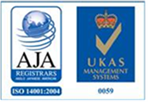 NUS Responsible Futures
The University and the SU at UWE, working in partnership, became the first, post pilot phase, institution in the country to be accredited by the NUS to the Responsible Futures mark. 
This accreditation recognises the partnership working by the Students' Union at UWE Bristol and the University to promote and embed education for sustainable development (ESD) in its curricula, to help students to understand the sustainability challenge facing society and preparing them to contribute to the green and low-carbon economy.
This accreditation represents external recognition of the difficulty and impact of the work being undertaken to help every UWE Bristol student become a globally responsible and future-facing graduate.
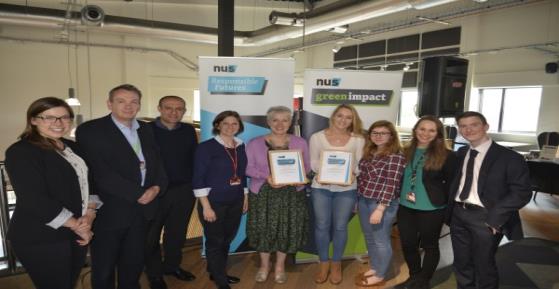 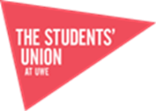 Achieving the Primary ESD Goal
As part of the Responsible Futures accreditation process we were able to confirm,  and then have external verification of the claim,  that in Academic Year 2014/15 all our UG and PGT programmes of study provided the opportunity for students to engage with the idea of sustainability in the context of their discipline. 
In 2015/16 and 2016/17 we maintained this position.
This is a major achievement  and UWE may well be the only university in the United Kingdom in which this claim can be verified.
UWE’s annual Quality Management and Enhancement Framework, and annual progress meetings with Academic Departments provide one of  the mechanisms through which we audit and track progress with ESD in the curricula. 
The cross university staff group,  Knowledge Exchange for Sustainability Education, is critical to the success of our ESD initiatives.
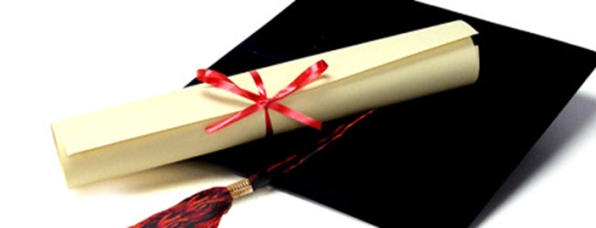 QMEF Reflections
The overall approach and nature of questions posed required the full cooperation of UWE’s Academic Services 
The approach was approved by the University’s Learning, Teaching and Student Experience Committee on behalf of Academic Board.
Periodic Curriculum Review, Curriculum Design and Development and Annual Reporting  outputs are incorporated  into the annual ESD reporting processes of UWE.
QMEF Reflections
Incorporating ESD considerations into the institutional quality management procedures is a further step towards embedding ESD into the routine business management processes of UWE.
This is a necessary but not sufficient step towards the goal of sustainability permeating all that  the university does, an integral consideration  not an additional one.
One risk of the embedded approach is that the questions are treated as a tick-box exercise. 
Training and development of both Quality Management staff and academic staff  mitigates against this potential risk.
Summary
The QMEF incorporates explicit consideration of ESD.  
It makes explicit reference to the  QAA-HEA ESD Guidance and HEFCE's Sustainable Development in Higher Education framework as a context for the consideration of ESD within annual curriculum monitoring and curriculum approval and review processes. 
A  guidance document for curriculum developers helps  them to understand the principles and potential applications of ESD and the university’s commitment.  
Specific  guidance  helps approval committees understand their responsibilities in reaching decisions to approve new curricula.
Specific staff development sessions  explain processes and explore how to meet the university’s expectations of ESD in curriculum development and review.
It is routine business not an exceptional activity.
Concluding Comments
The QMEF is one mechanism to encourage progress and to audit outcomes. 
It is, arguably,  a necessary step to embed ESD into institutional processes and procedures.
It is insufficient on its own. 
A multi dimensional  approach to quality management is required.
It must be accompanied by a staff development process.
Above all ESD adoption requires a cultural change process.
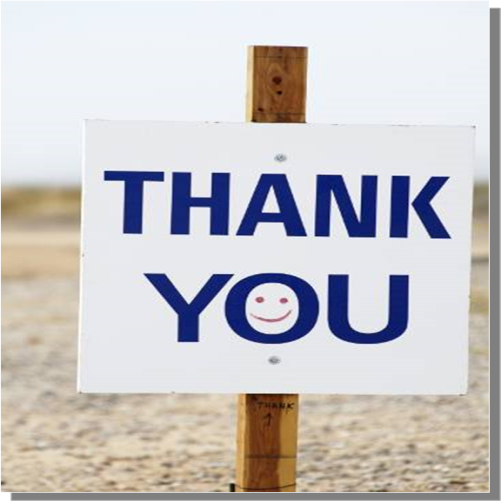 Professor James Longhurst  
Dr Georgina Gough 

University of the West of England, 
Bristol, 
BS16 1QY 
United Kingdom

Email 
Georgina.Gough@uwe.ac.uk
James.Longhurst@uwe.ac.uk
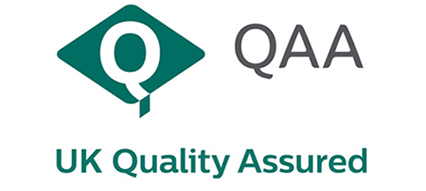 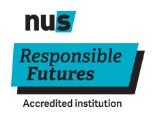 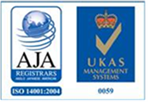 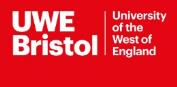 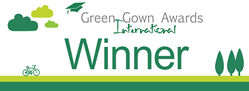